السلام عليكم ورحمة اللهاهلا سهلا
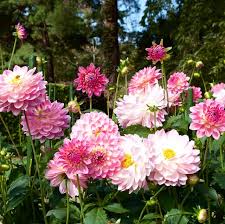 تعريف الأستاذ : 
محمد مجيب الرحمن
الأستاذ المساعد
المدرسة المجددية الإسلا مية (العالم)
برى بارى – كالياكوير –غازى فور-
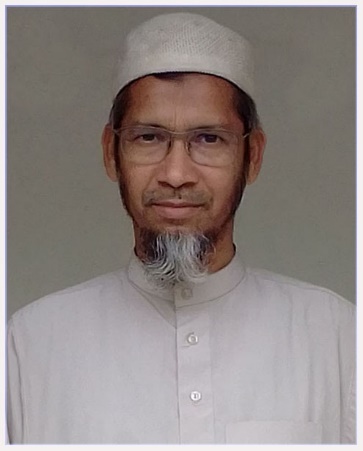 عنوان الدرس

الصف العاشر

الورقة الثانية للأدب العربي

الصرف
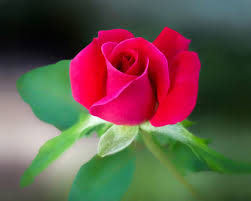 اعلان الدرس :     


   اسم الفاعل
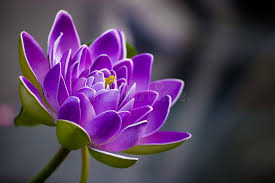 النتائج من الدرس         

يستطيع الطلاب بعد انتهاء هذا الدرس

ان يبينوا  اسم الفاعل   
 
ان يقولوا    كيف يصاغ اسم الفاعل

ان  يقولوا امثلة  اسم الفاعل
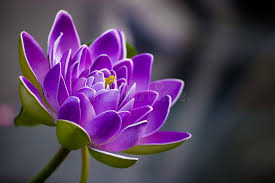 تعريف اسم الفاعل : 

اسم الفاعل هو اسم مشتق من الفعل التصرف  للدلالة علي من فعل الفعل – 

صوغه :1 

يصاغ اسم الفاعل علي وجهين : 
 من الفعل الثلاثي علي وزن (فاعل)  نحو : ضرب – ضارب –وقف – واقف – اخذ – أخذ 
قال – قائل – بغي باغ أتي أت  خوى –خاو – وقي – واق -  

ومنه قوله تعا لي : (رب اجعل هذا البلد أمنا ) 
 وقوله تعالي : (ربنا ما خلقت هذا باطلا
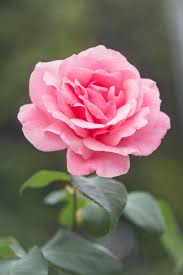 2- ومن الفعل المزيد : 

يصاغ اسم الفاعل من الفعل غير الثلاثي (المزيد)  علي وزن الفعل المضارع 

 مع إبدال حرف المضارعة  ميما مضمومة وكسر ما قبل الأخر –مثل: 
أطمئن – مطمئن – أنكسر- منكسر –أستعمل – مستعمل –

ومنه قوله تعالي: ولعبد مؤمن خير من مشرك –

وقوله تعالي: (اهدنا الصراط المستقيم -
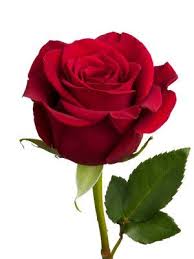 الى اللقاء

السلام عليكم ورحمة الله
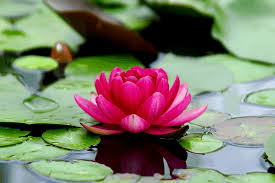